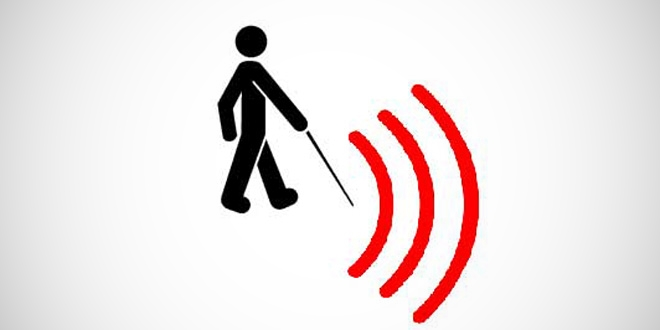 Навигатор-поводырь
Руководитель – Лосицкий Игорь Александрович
Суслов Максим 
Горовой Дмирий 
Яснов Михаил
Актуальность и цели проекта
Проект моделирует безопасный город для инвалидов по зрению с помощью роботизированной трости инвалида. 
По данным Санкт-Петербургской региональной организации инвалидов в Санкт- Петербурге проживают более 9 000 инвалидов с нарушением зрения. Основные сложности с которыми сталкиваются инвалиды по зрению в современном городе, это самостоятельное передвижение по городу. 
Робот Навигатор-поводырь представляет собой трость, с помощью которой инвалид по зрению может дойти от собственного дома до одного из близлежащих запрограммированных для него важных пунктов назначения (почта, аптека, магазин и т.п.) и вернуться домой без помощи сопровождающего. 
Робот предоставляет возможность инвалиду по зрению выбрать конечныйпункт назначения и проводит инвалида по выбранному маршруту. По ходу прохождения маршрута инвалид имеет возможность в остановиться и выбрать новый маршрут. На своем пути робот помогает инвалиду выбирать правильныйпуть, переходить дорогу по пешеходному переходу (с учетом анализа сигнала светофора), обходить препятствия, передвигаться по неровной местности (подниматься и спускаться по лестнице). 
В рамках проекта реализована модель безопасного города, включающая светофор и движущийся по сигналу светофора автомобиль. 
Создание роботов на основе предложенного в данном проекте прототипа будет способствовать созданию «безопасного города» для незрячих людей.
Реализация
Функции, реализованные в проекте: 
-  Передвижение в выбранный пункт назначения 
-  Возможность остановки и выбора нового маршрута (выбор нового маршрута не требует возвращения домой) 
-  Переход дороги по сигналу светофора 
-  Обход препятствий 
-  Подъем и спуск по лестнице 
-  Роботизированный светофор 
-  Роботизированный автомобиль 
Робот создан на базе конструктора Lego NXT 2.0 . В роботе-трости использованы 2 контроллера NXT, 2 датчика освещённости, 1 датчик ультразвука и 4 датчика касания, а также 5 моторов. Светофор и движущийся автомобиль также выполнены с использованием контроллеров NXT 
Проект реализован в среде Robolab.